2018 CAPITAL MARKET COMMITTEE MEETING
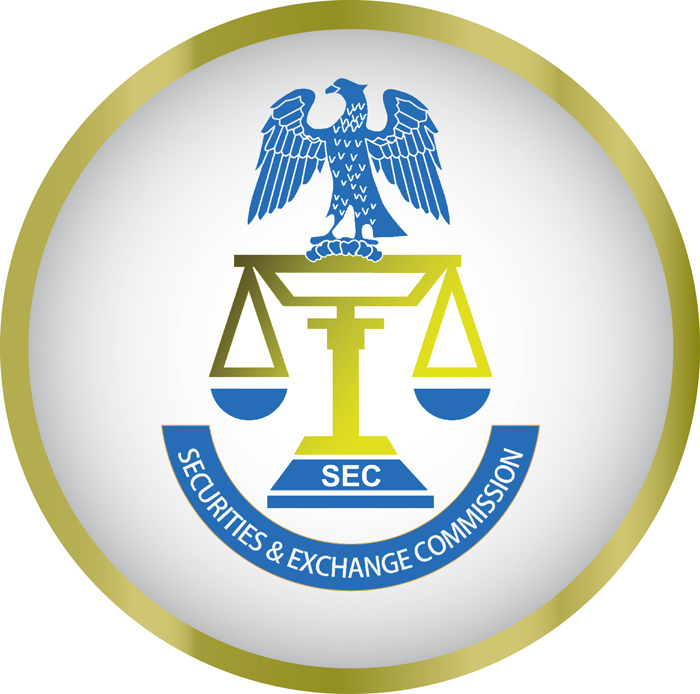 NON-INTEREST CAPITAL MARKET SUB-COMMITTEE Update
Objectives
RECENT DEVELOPMENTS FROM LAST CMC MEETING
FACTORS RESPONSIBLE FOR DEVELOPMENTS
FGN Sukuk
Infrastructure-tied
National development
Financial inclusion
Low entry level investment
Some of the sukuk projects under construction
Utilisation verification by the DMO
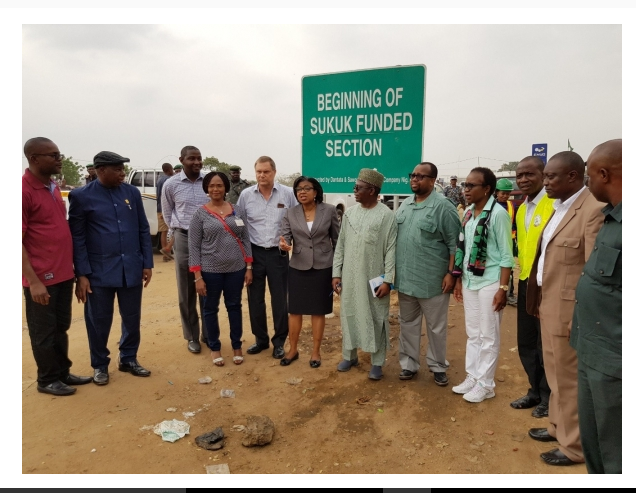 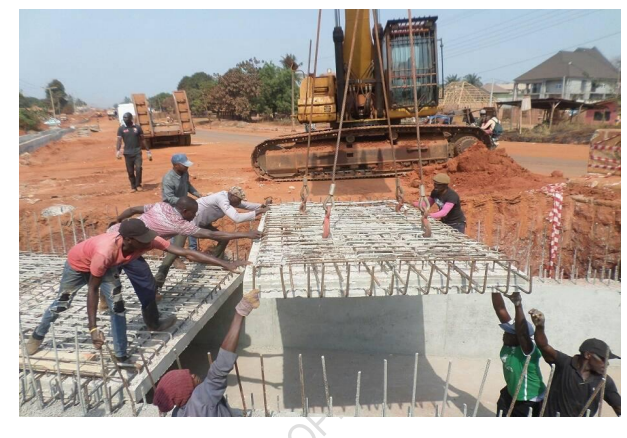 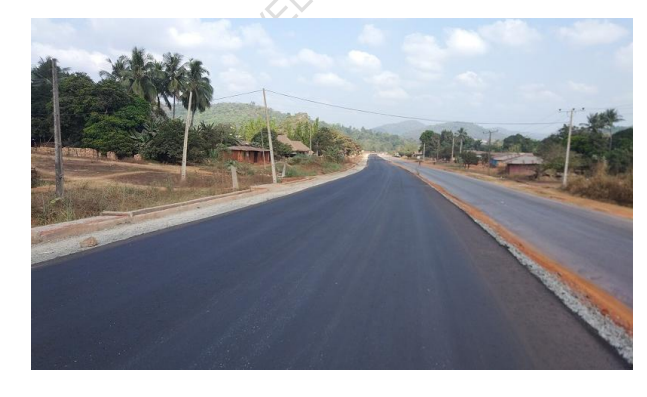 FACTORS RESPONSIBLE FOR DEVELOPMENTS
CHALLENGES / NEXT STEP
ISSUES FOR CMC DELIBRATION